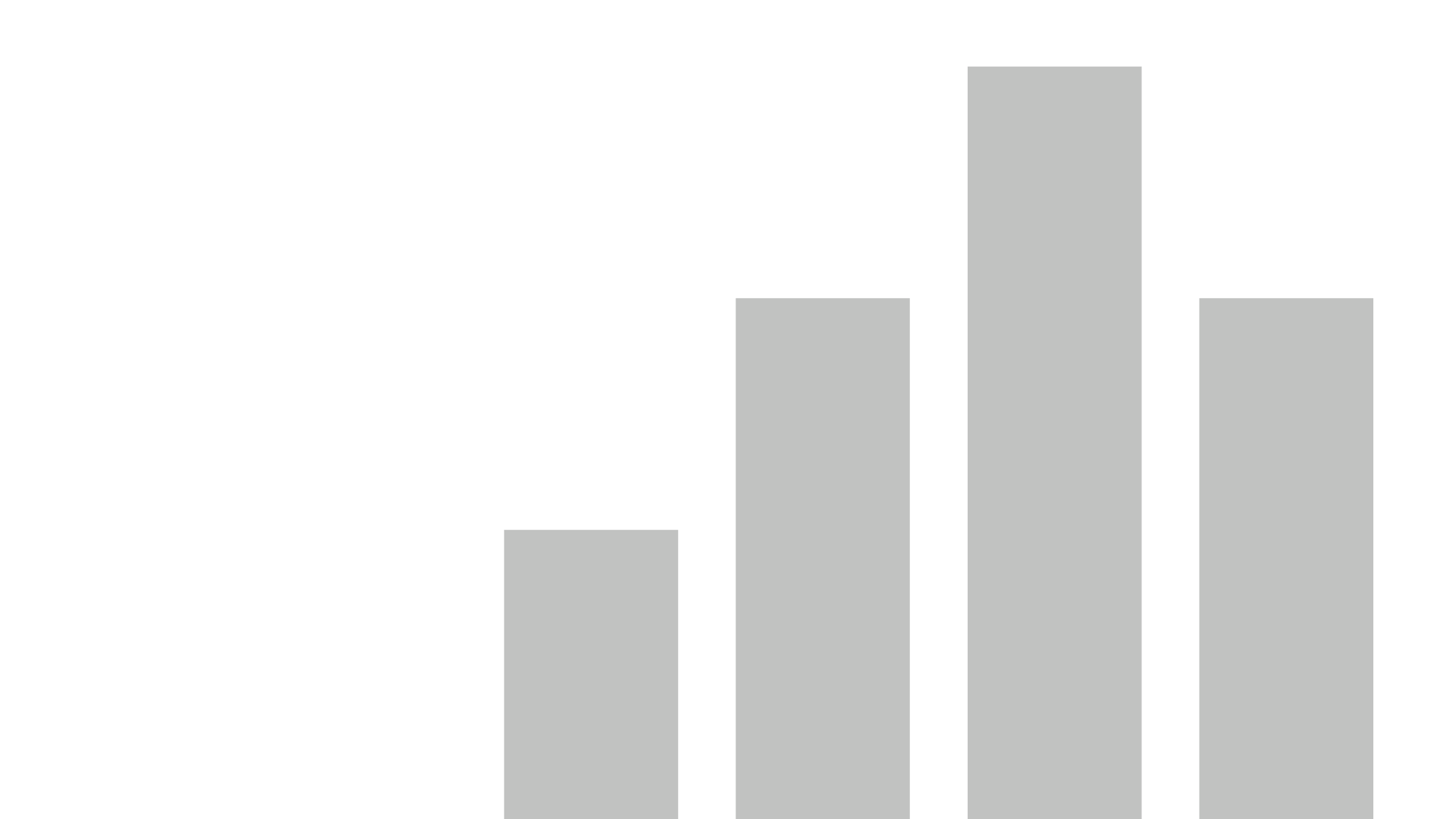 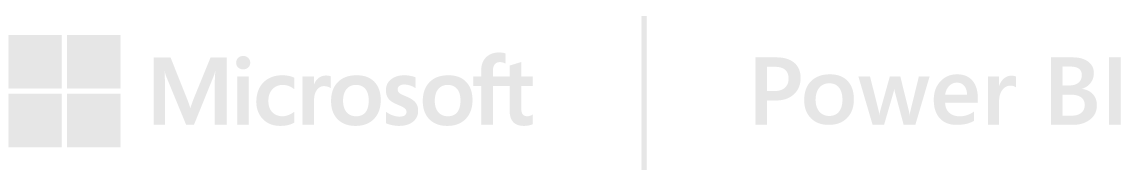 Enfield COVID19 Dashboard
View in Power BI
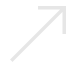 Last data refresh:
5/26/2021 7:24:59 AM UTC
Downloaded at:
5/26/2021 7:29:49 AM UTC
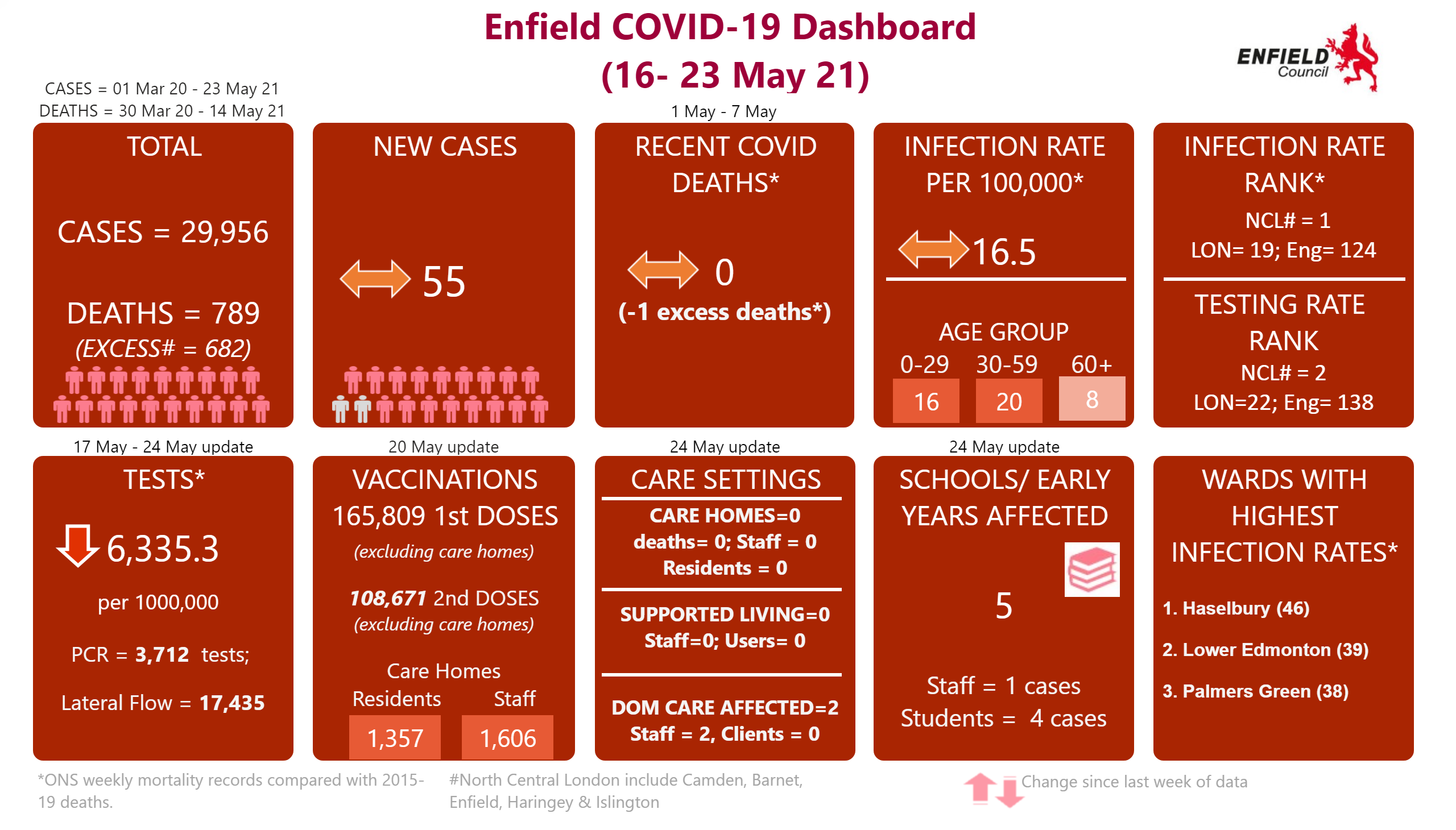 Data Summary
[Speaker Notes: TOTAL
No alt text provided.

NEW CASES
No alt text provided.

RECENT COVID DEATHS*
No alt text provided.

INFECTION RATE PER 100,000*
No alt text provided.

INFECTION RATE RANK*
No alt text provided.

Enfield COVID-19 Dashboard 
(16- 23 May 21)
No alt text provided.

TESTS*
No alt text provided.

VACCINATIONS 165,809 1st DOSES
No alt text provided.

CARE SETTINGS
No alt text provided.

SCHOOLS/ EARLY YEARS AFFECTED
No alt text provided.

WARDS WITH HIGHEST INFECTION RATES*
No alt text provided.

textbox
No alt text provided.

basicShape
No alt text provided.

basicShape
No alt text provided.

textbox
No alt text provided.

textbox
No alt text provided.

textbox
No alt text provided.

textbox
No alt text provided.

basicShape
No alt text provided.

image
No alt text provided.

image
No alt text provided.

image
No alt text provided.

textbox
No alt text provided.

textbox
No alt text provided.

image
No alt text provided.

textbox
No alt text provided.

textbox
No alt text provided.

textbox
0-29

textbox
No alt text provided.

textbox
No alt text provided.

basicShape
No alt text provided.

basicShape
No alt text provided.

basicShape
No alt text provided.

image
No alt text provided.

textbox
No alt text provided.

textbox
No alt text provided.

image
No alt text provided.

image
No alt text provided.

image
No alt text provided.]
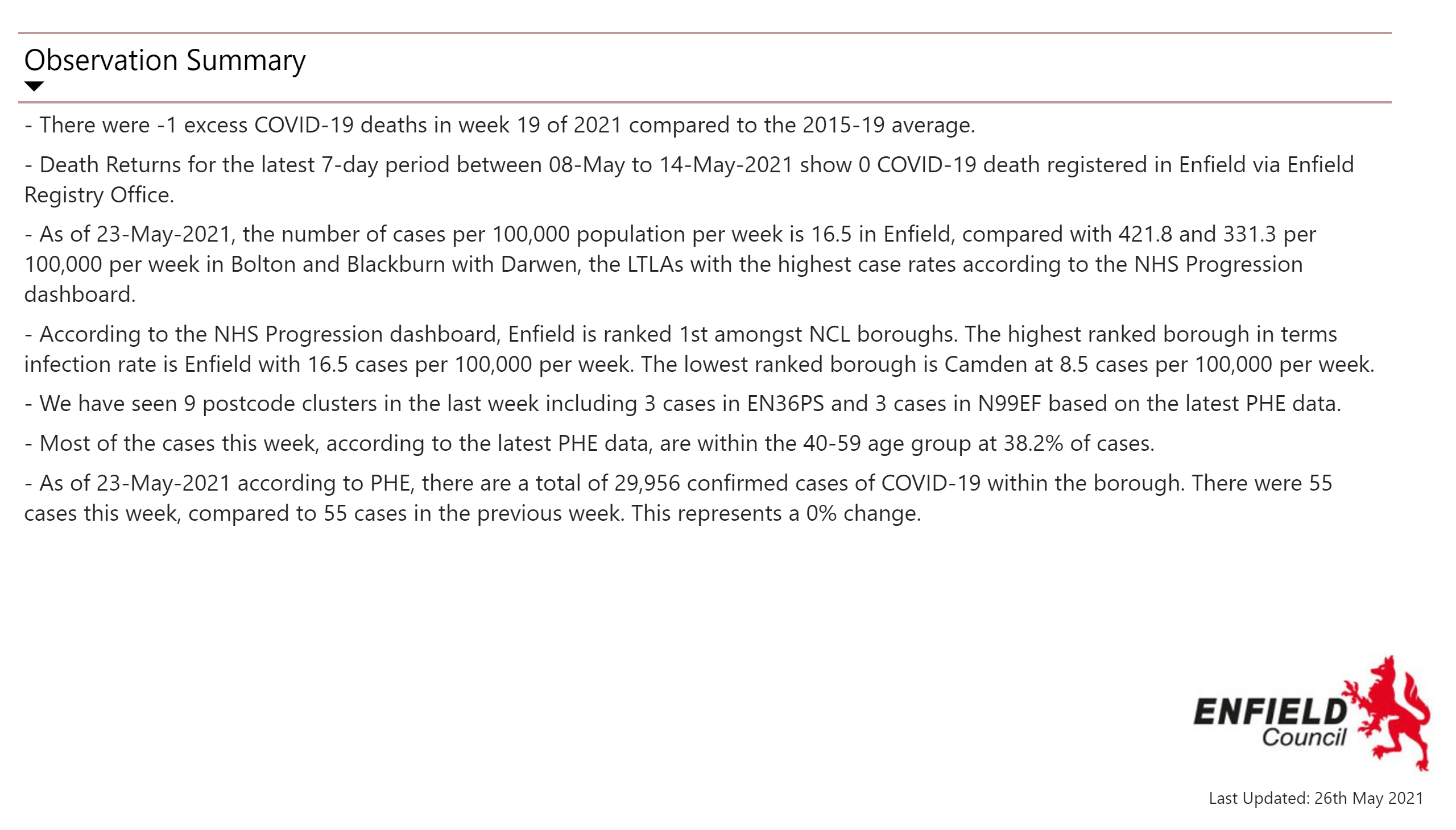 Observation Summary
[Speaker Notes: tableEx
No alt text provided.

textbox
No alt text provided.

image
No alt text provided.]
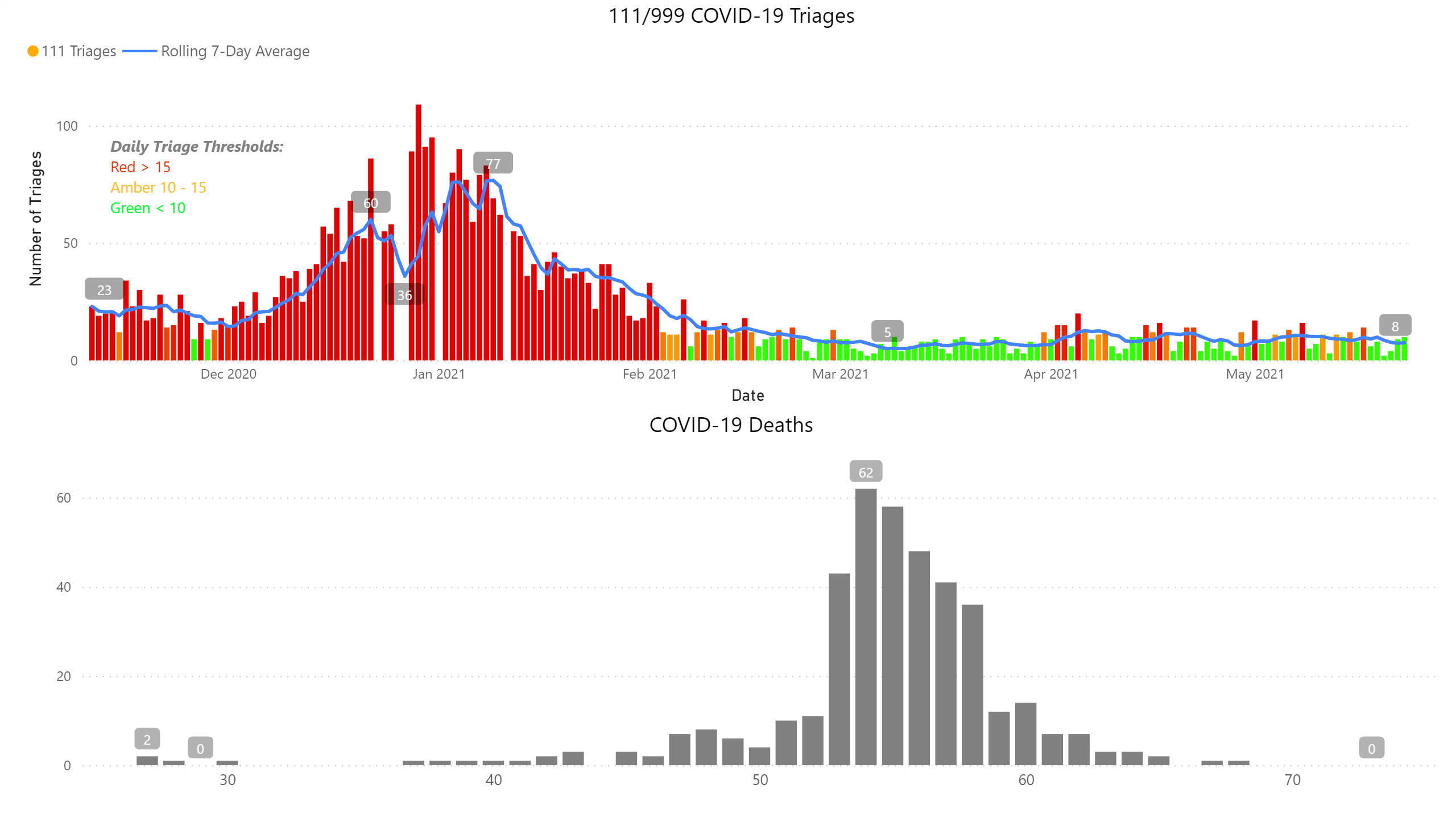 Charts
[Speaker Notes: 111/999 COVID-19 Triages
No alt text provided.

COVID-19 Deaths
No alt text provided.

textbox
No alt text provided.]
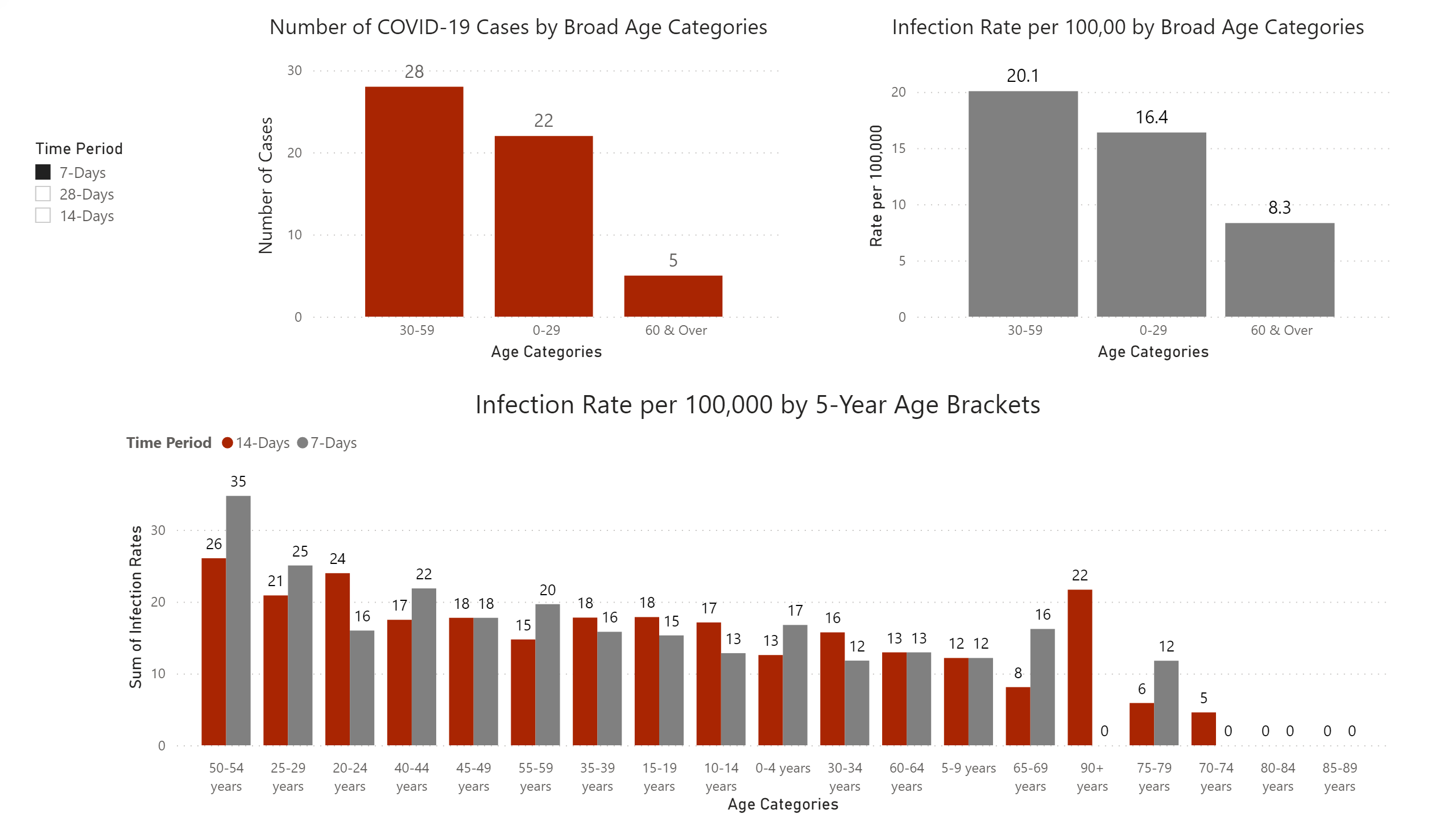 Age Stratified Infection Rates
[Speaker Notes: Number of COVID-19 Cases by Broad Age Categories
No alt text provided.

Infection Rate per 100,00 by Broad Age Categories
No alt text provided.

Infection Rate per 100,000 by 5-Year Age Brackets
No alt text provided.

slicer
No alt text provided.]
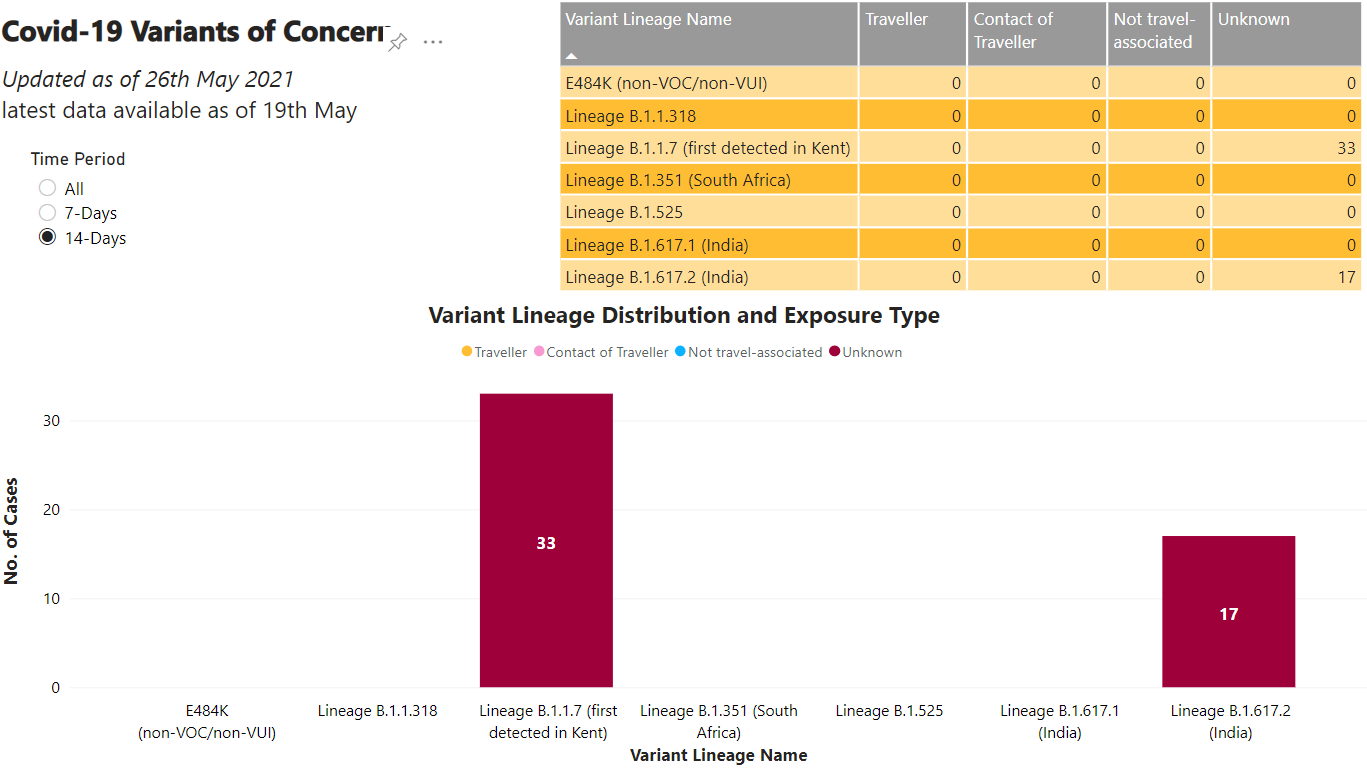 Variants of Concern
[Speaker Notes: tableEx
No alt text provided.

Variant Lineage Distribution and Exposure Type
No alt text provided.

textbox
No alt text provided.

textbox
No alt text provided.

Time Period
No alt text provided.]
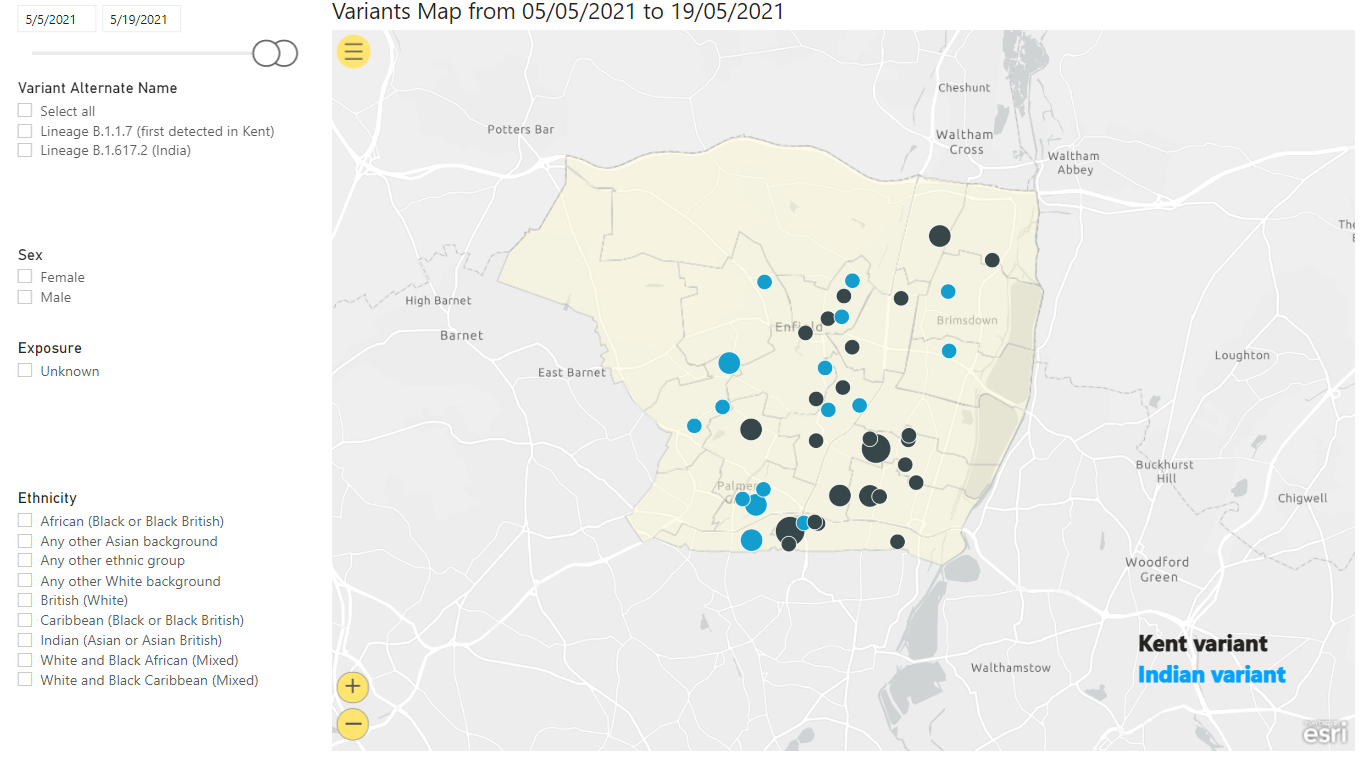 Variants Map
[Speaker Notes: esriVisual
No alt text provided.

slicer
No alt text provided.

slicer
No alt text provided.

slicer
No alt text provided.

slicer
No alt text provided.

slicer
No alt text provided.

textbox
No alt text provided.]
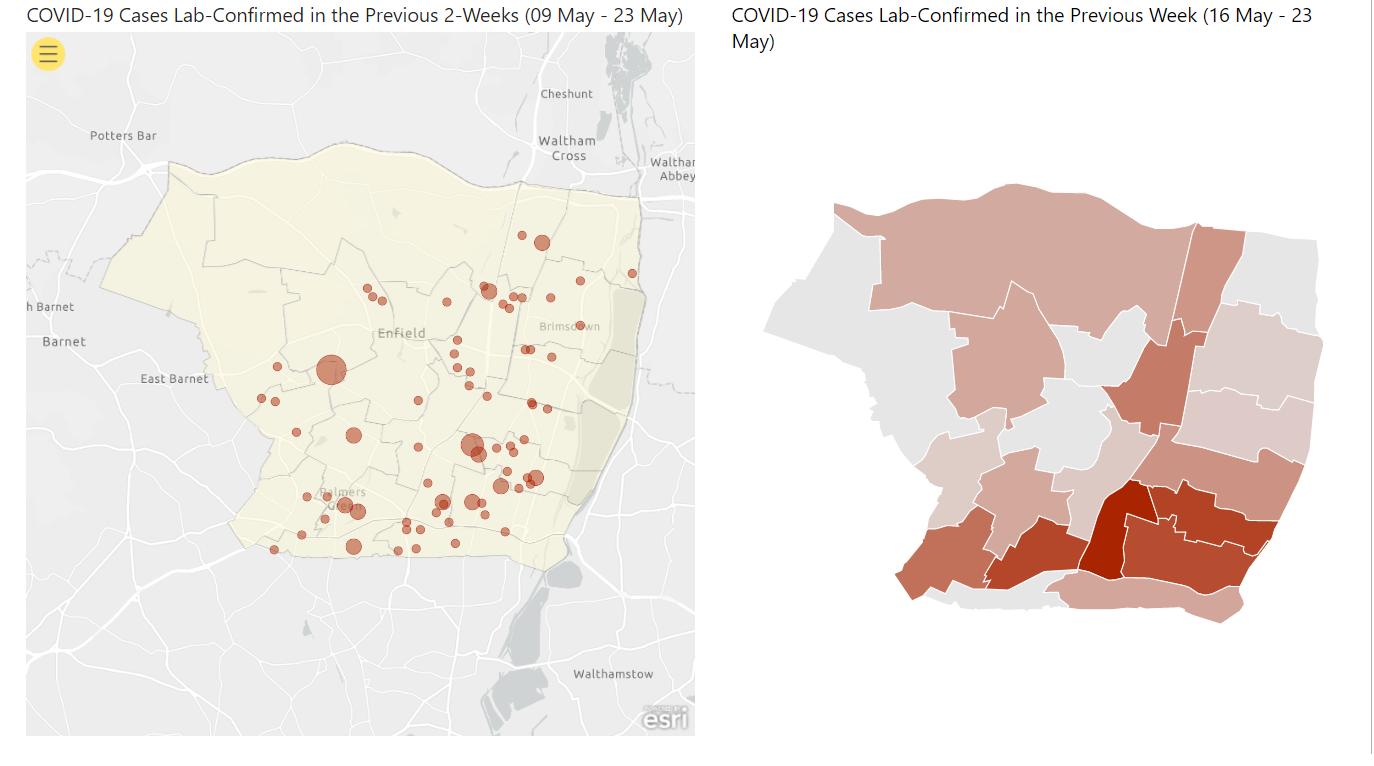 Map (1)
[Speaker Notes: esriVisual
No alt text provided.

COVID-19 Cases Lab-Confirmed in the Previous Week (16 May - 23 May)
No alt text provided.]
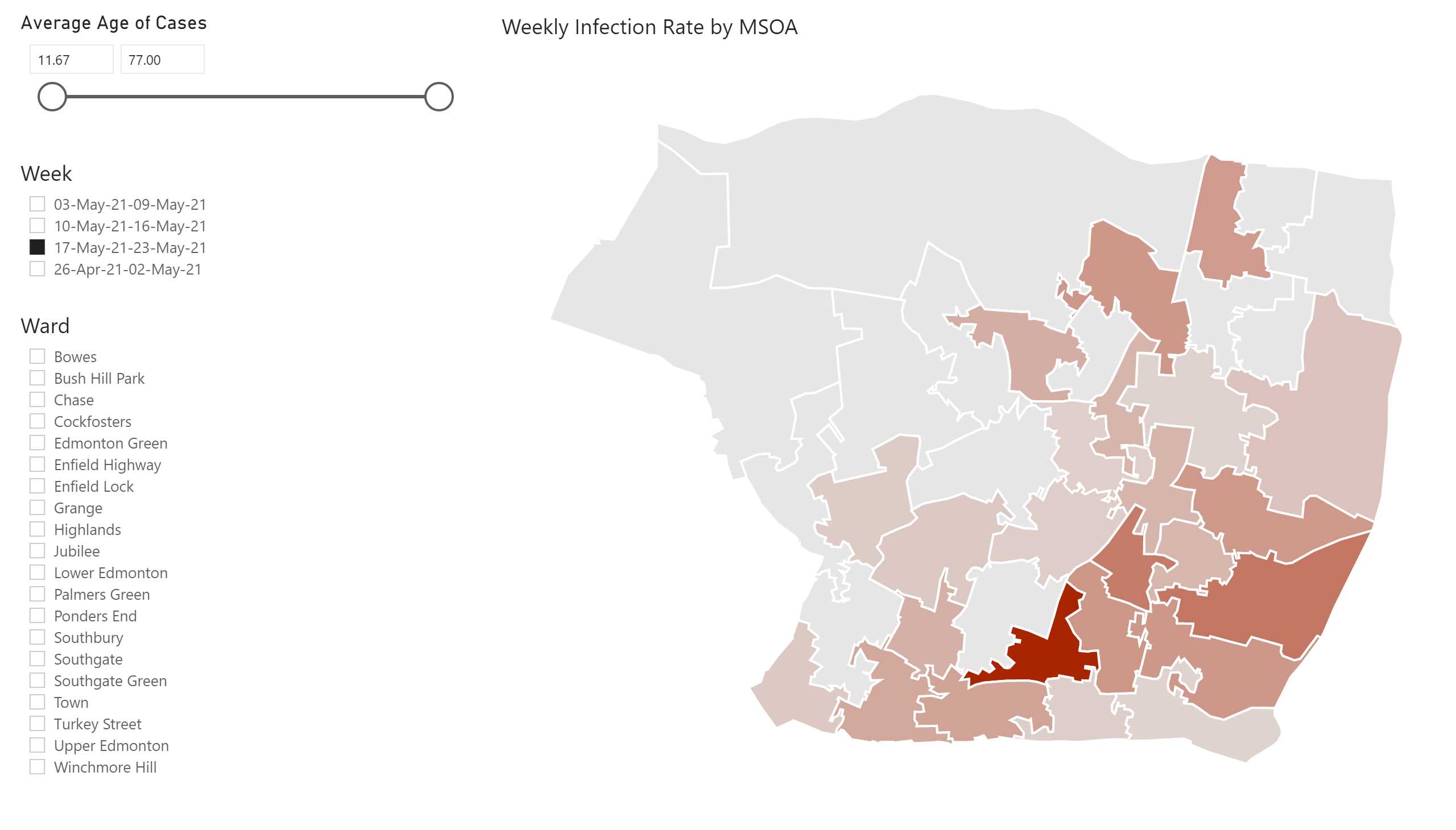 Map (2)
[Speaker Notes: Weekly Infection Rate by MSOA
No alt text provided.

Week
No alt text provided.

Ward
No alt text provided.

Average Age of Cases
No alt text provided.]
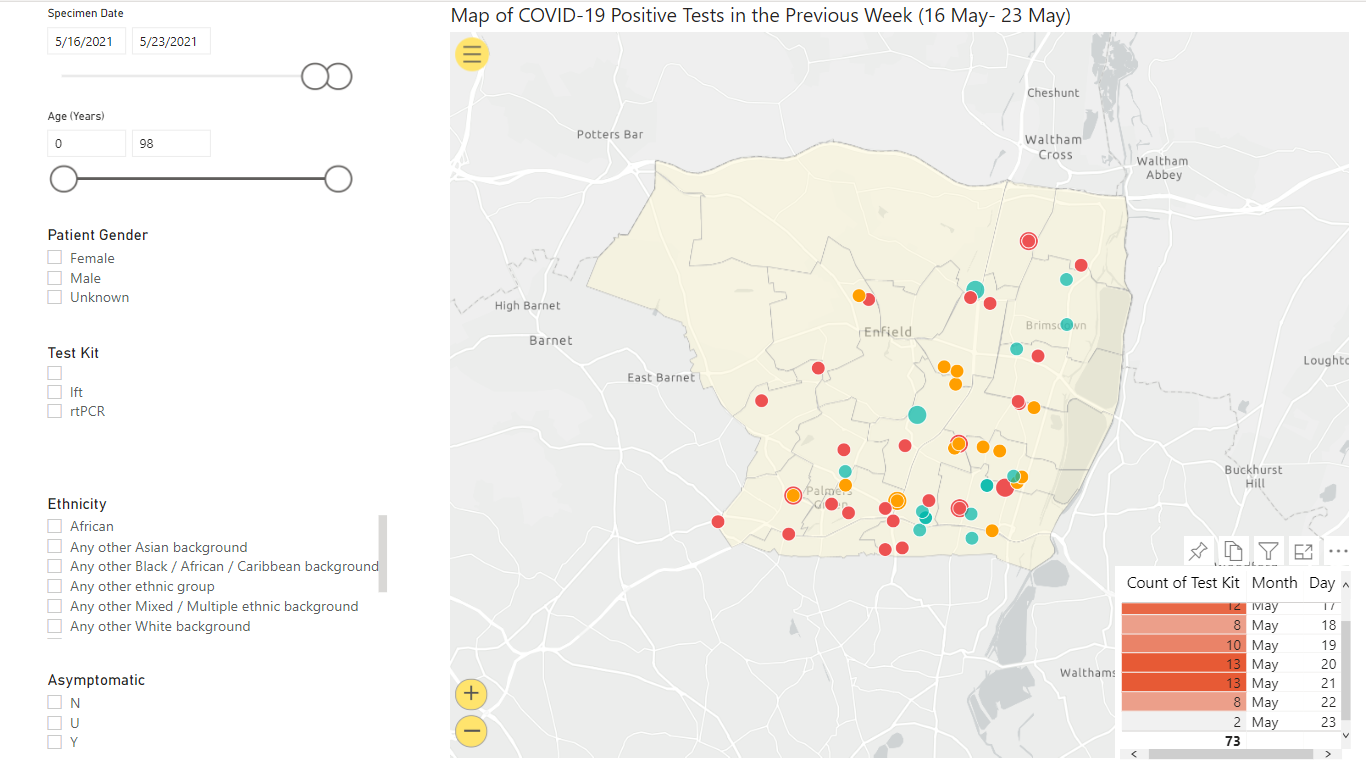 Map (3)
[Speaker Notes: esriVisual
No alt text provided.

slicer
No alt text provided.

slicer
No alt text provided.

slicer
No alt text provided.

slicer
No alt text provided.

slicer
No alt text provided.

slicer
No alt text provided.

tableEx
No alt text provided.]
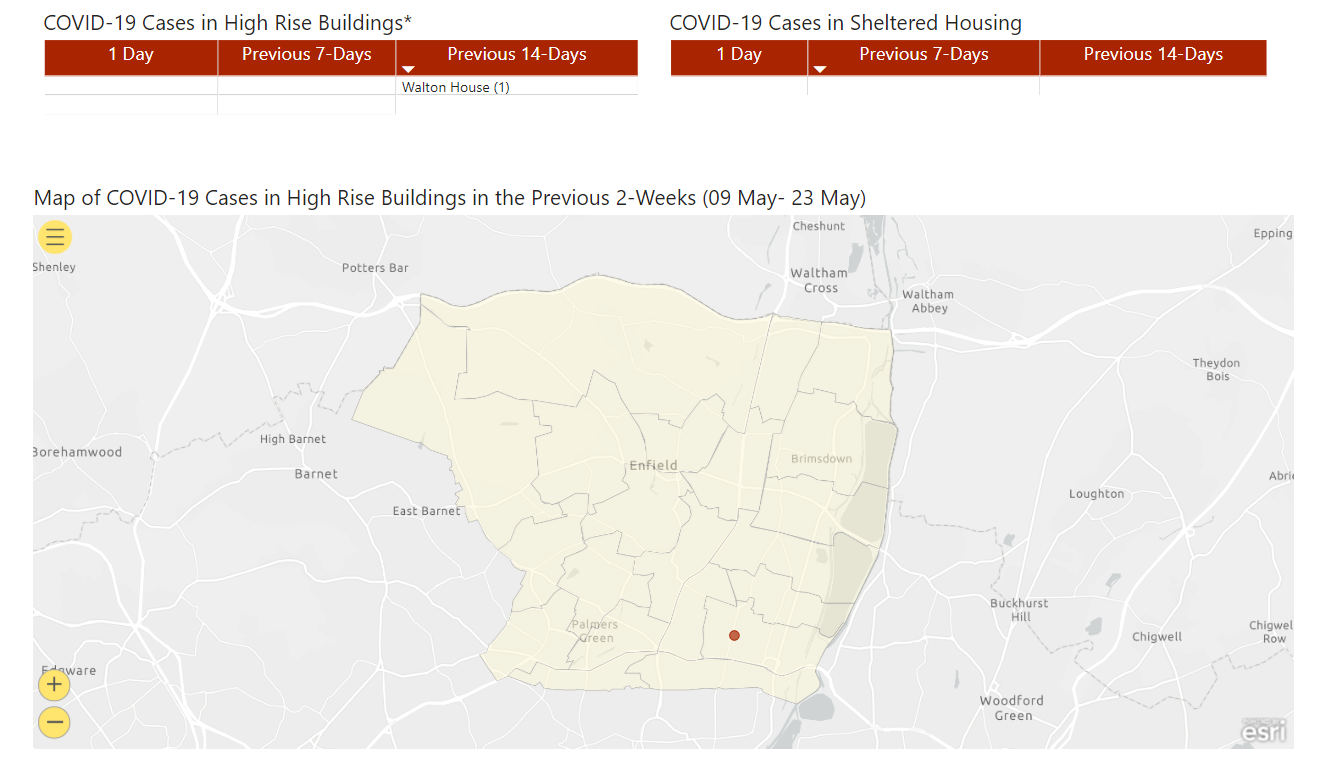 High Rise Buildings & Sheltered Housing
[Speaker Notes: esriVisual
No alt text provided.

COVID-19 Cases in Sheltered Housing
No alt text provided.

COVID-19 Cases in High Rise Buildings*
No alt text provided.]
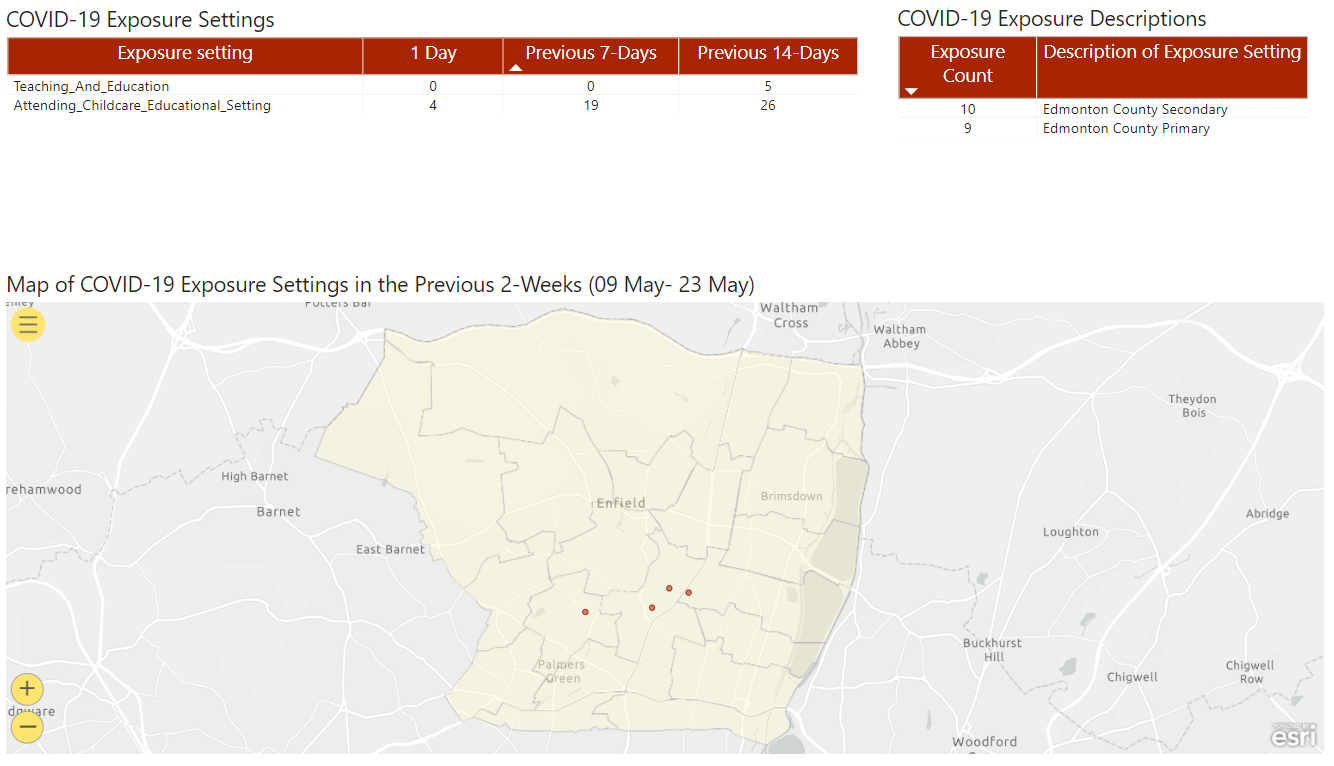 Exposure Settings
[Speaker Notes: esriVisual
No alt text provided.

COVID-19 Exposure Settings
No alt text provided.

COVID-19 Exposure Descriptions
No alt text provided.]
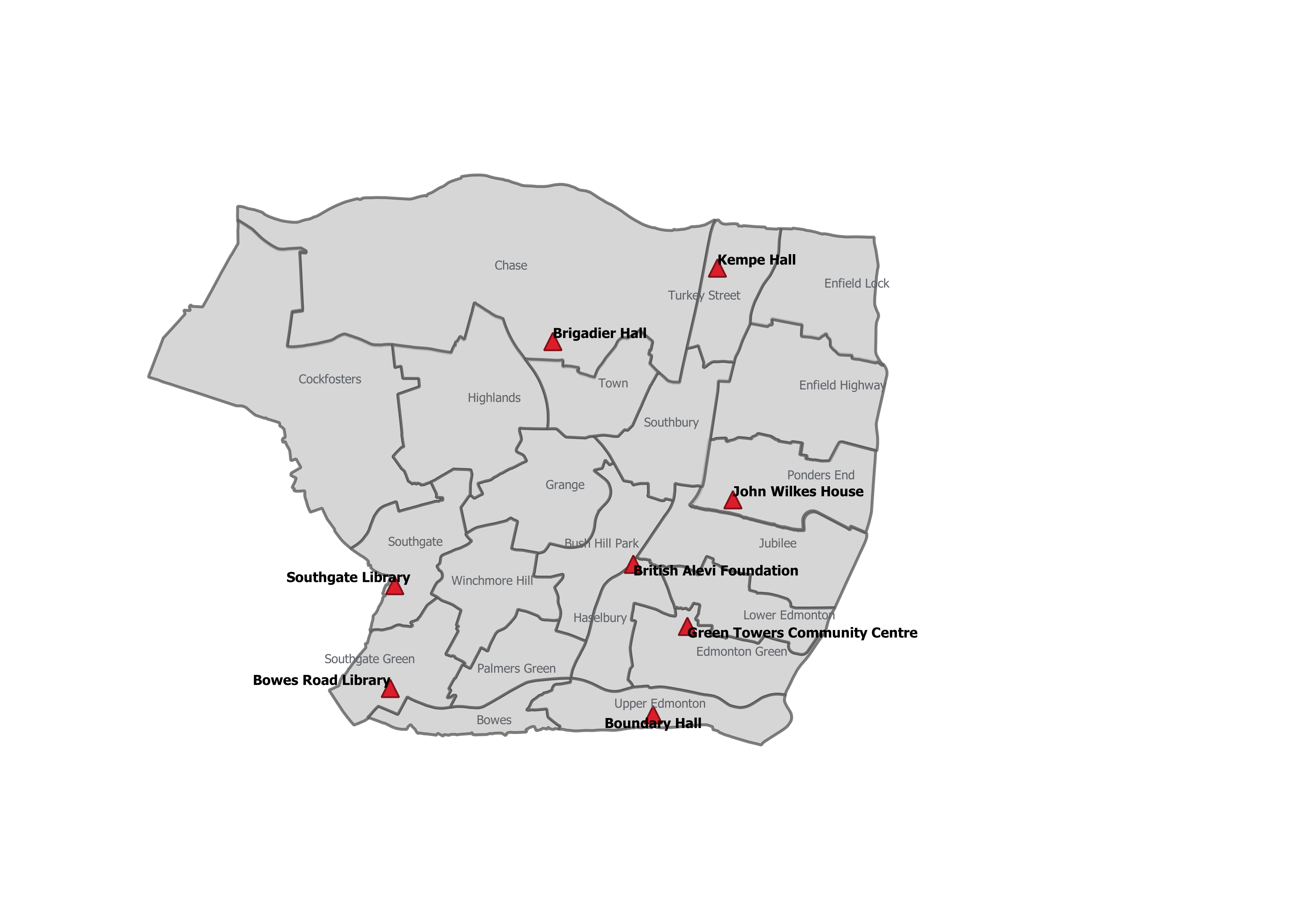 Community Mass Testing 
(updated 25th May)
School LFT Testing – as of 23rd April 2021
All LFTs conducted
Positive LFTs
FE, Further Education; SS, Secondary School; PRU, Pupil Referral Unit.
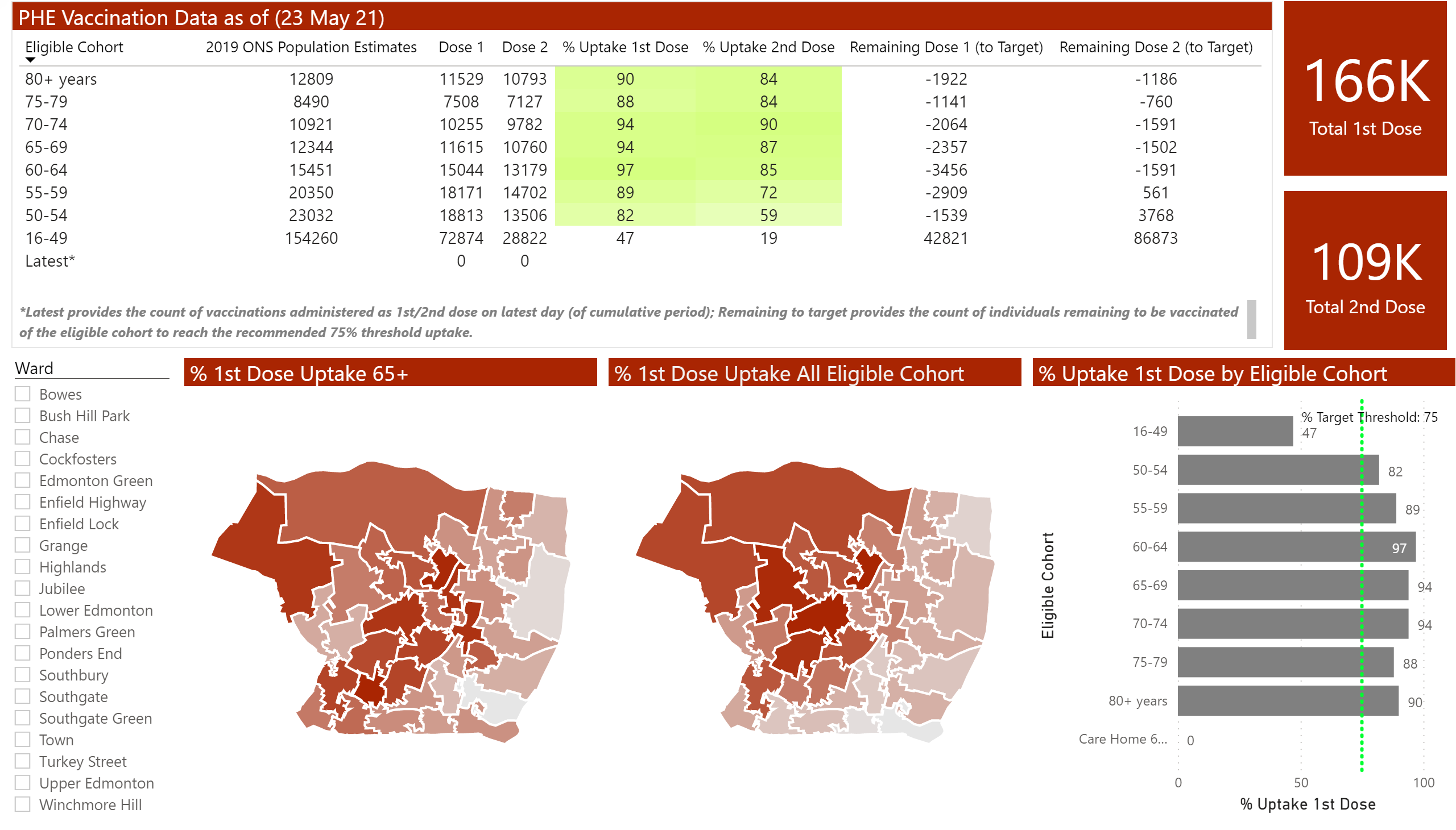 Vaccination Data
[Speaker Notes: % 1st Dose Uptake 65+
No alt text provided.

% 1st Dose Uptake All Eligible Cohort
No alt text provided.

PHE Vaccination Data as of (23 May 21)
No alt text provided.

clusteredBarChart
No alt text provided.

card
No alt text provided.

slicer
No alt text provided.

textbox
No alt text provided.

card
No alt text provided.]
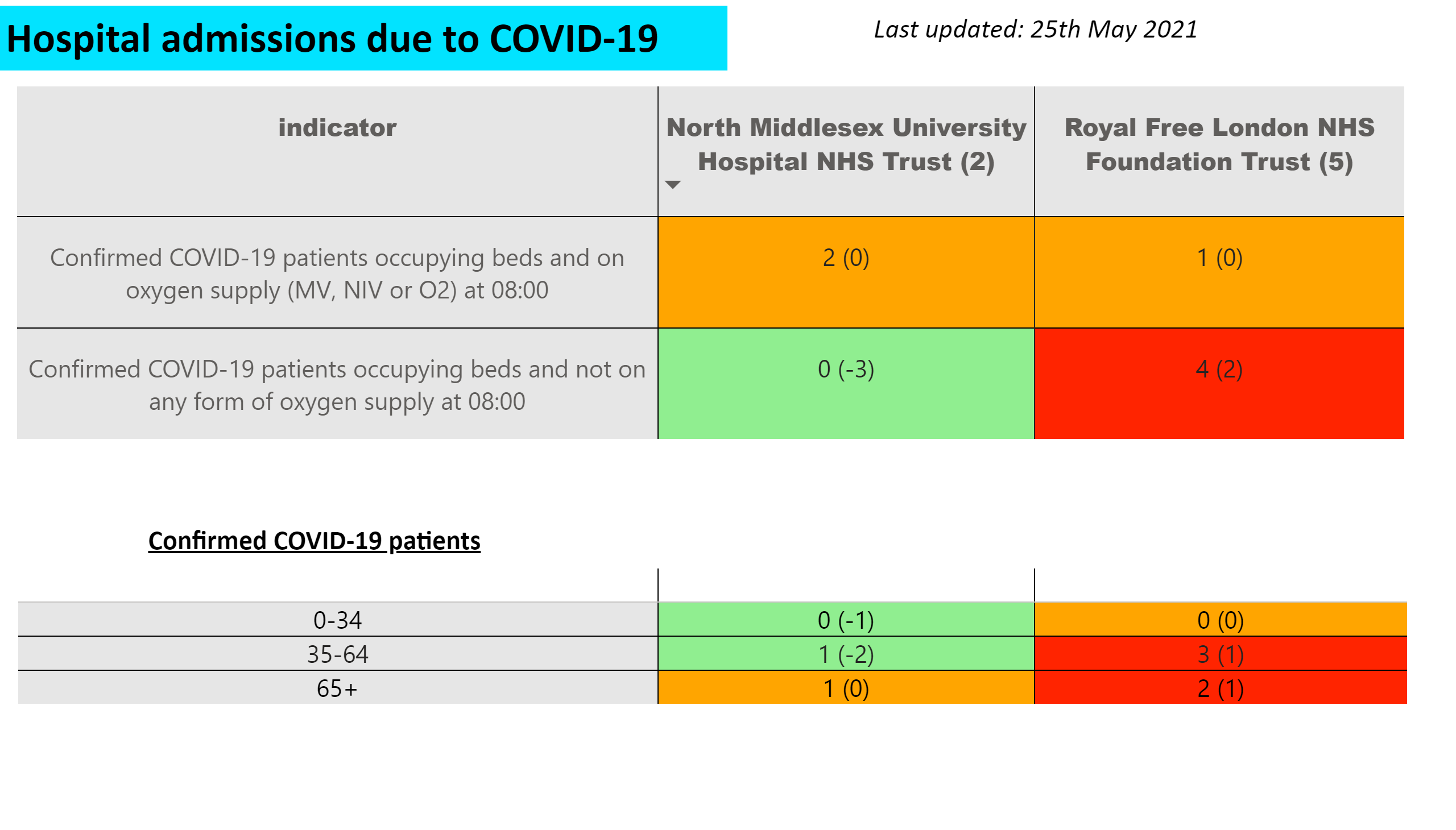 Hospital Data
[Speaker Notes: pivotTable
No alt text provided.

tableEx
No alt text provided.

textbox
No alt text provided.

textbox
No alt text provided.

textbox
No alt text provided.]
% Uptake first dose of COVID-19 vaccination in all cohorts
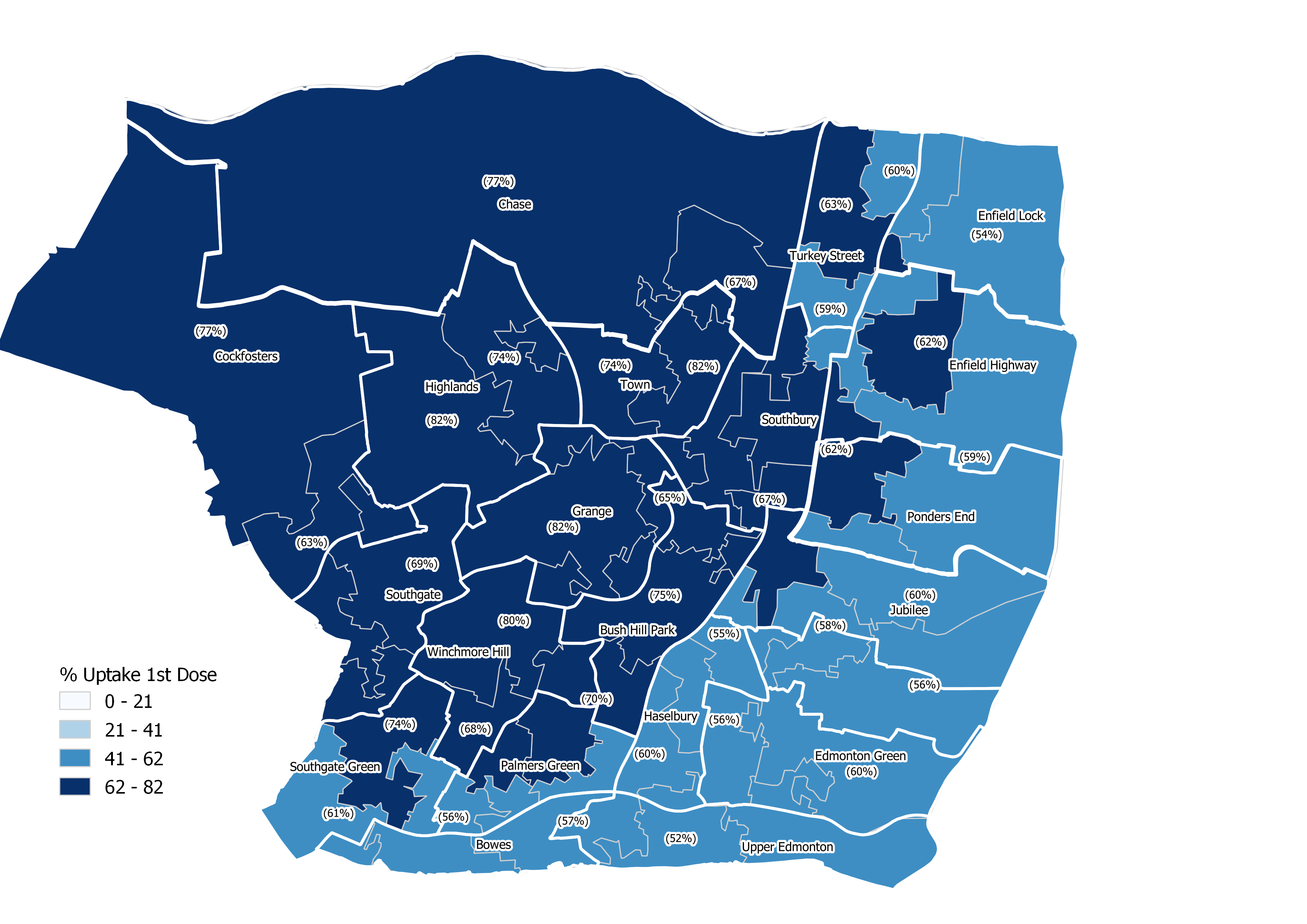 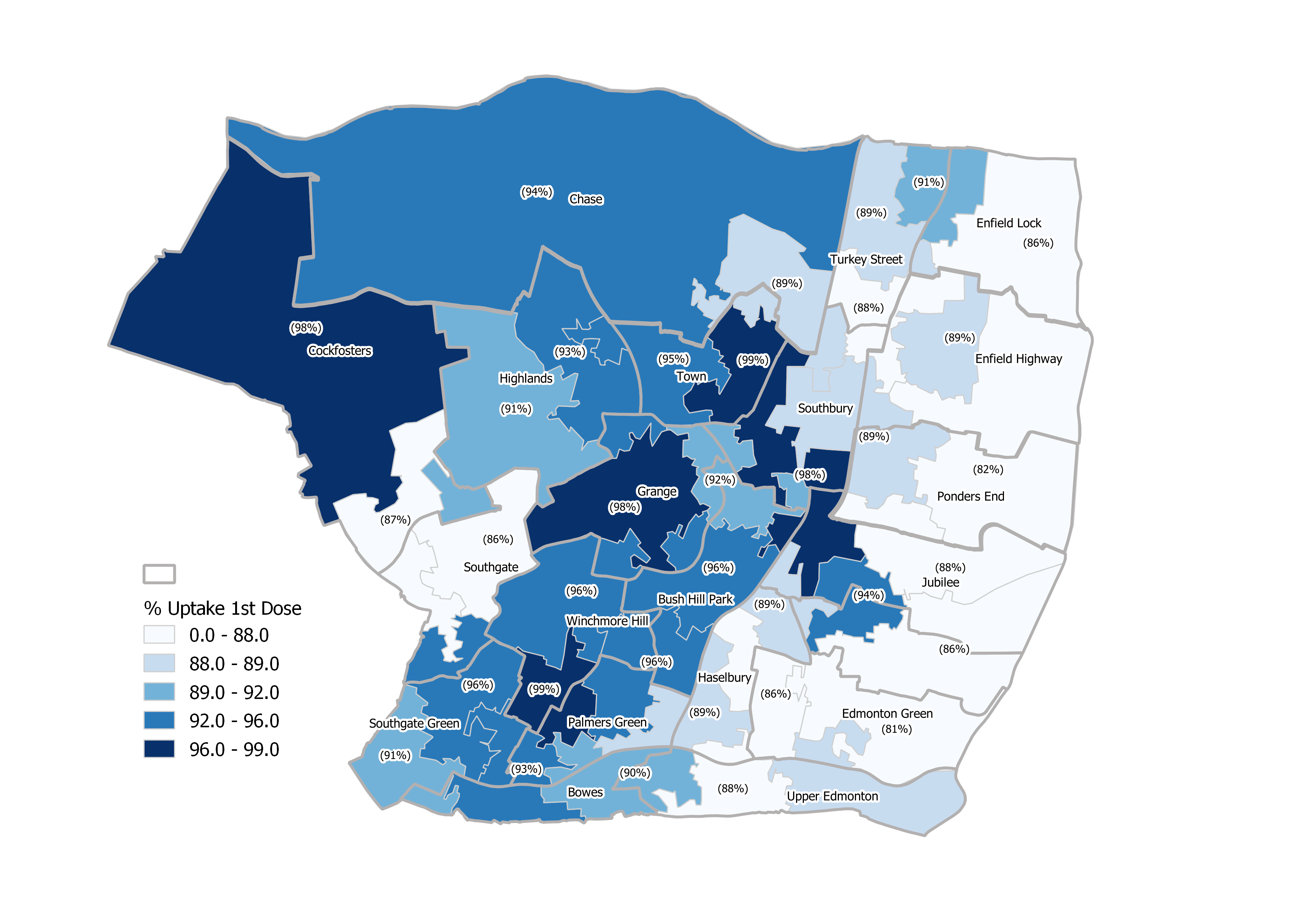 % Uptake (Over 65) first dose of COVID-19 vaccination
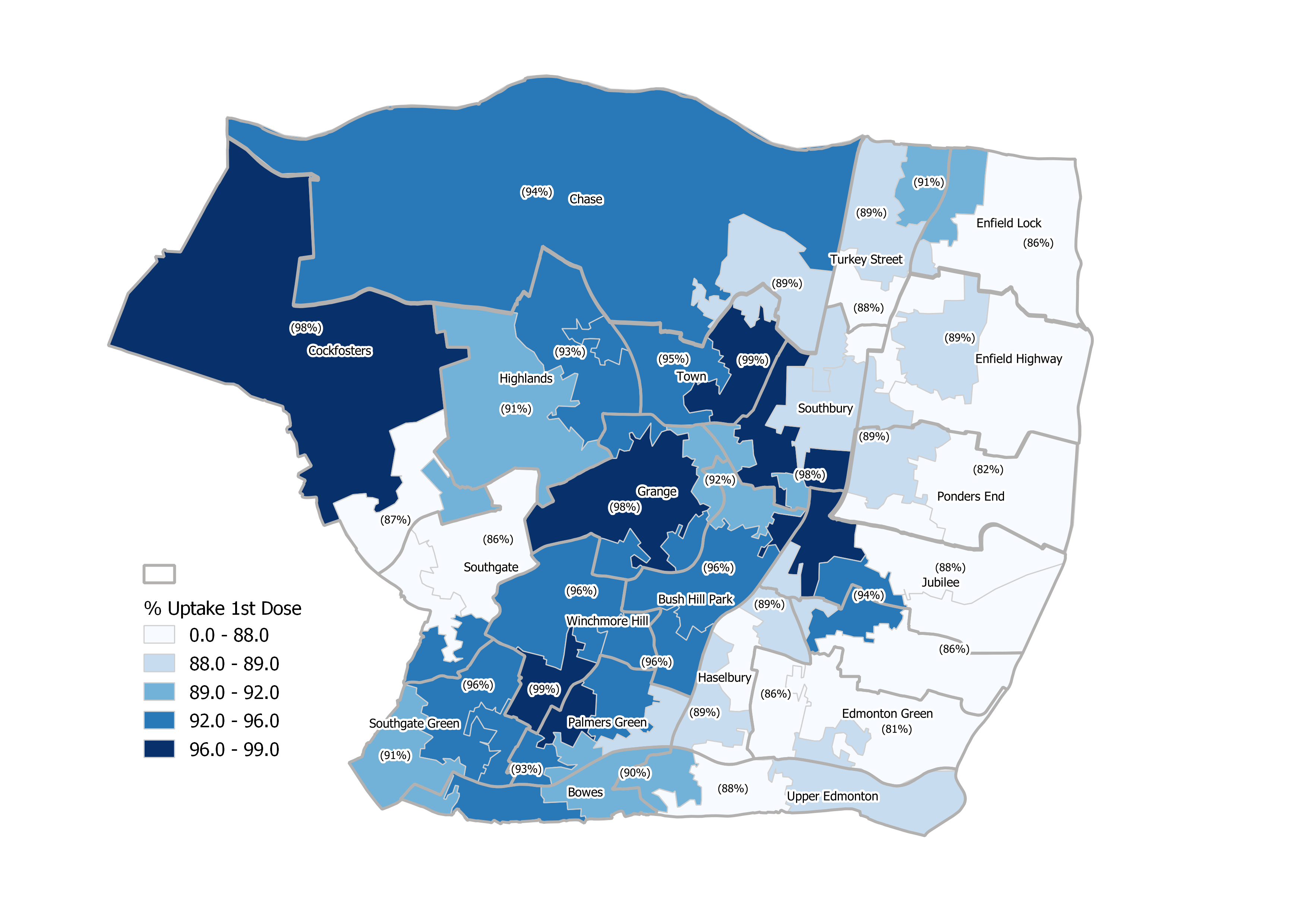 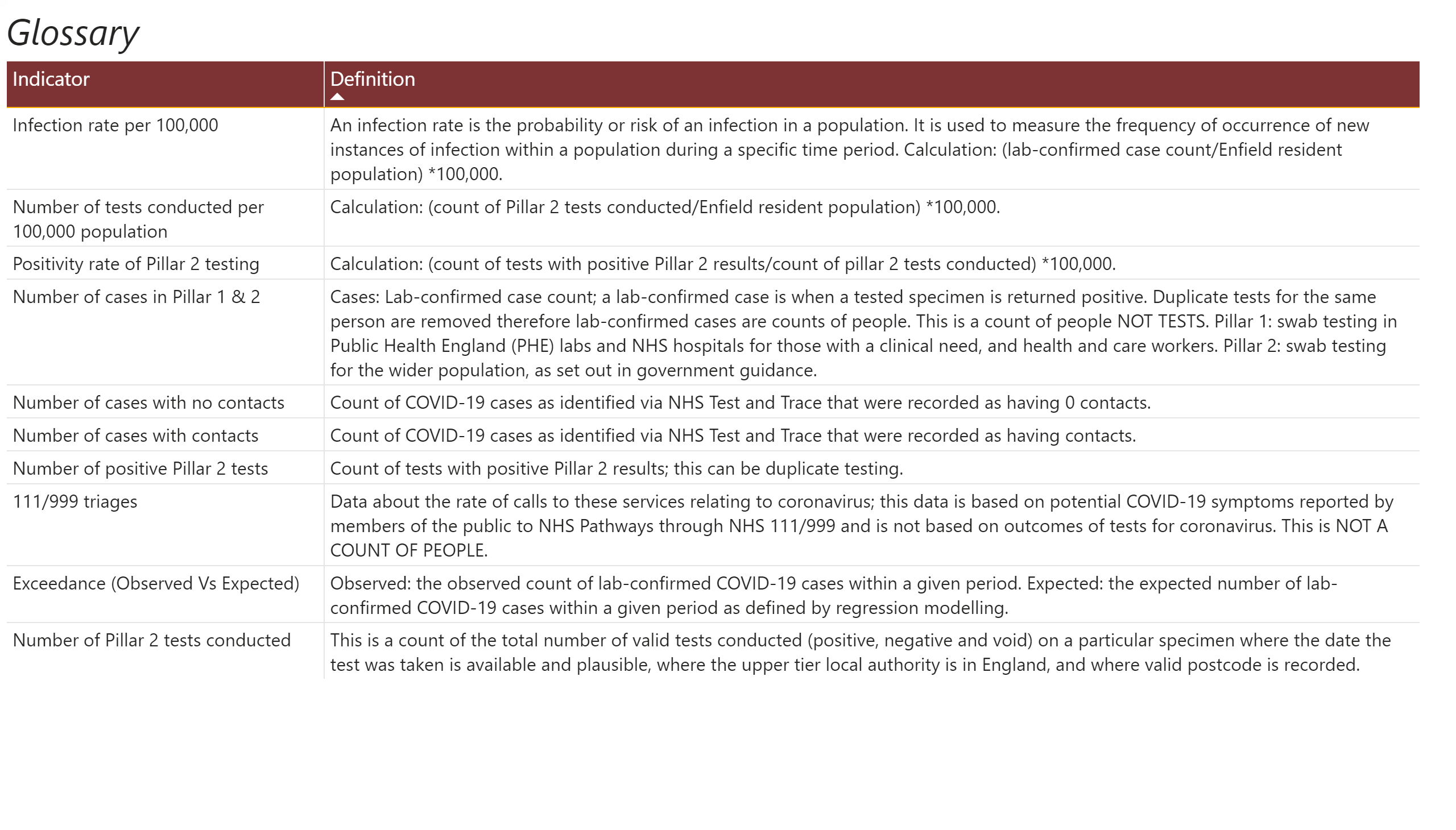 Glossary
[Speaker Notes: textbox
No alt text provided.

tableEx
No alt text provided.]